«ШМО классных руководителей – как центр профессионального совершенствования классных руководителей»
 
Сибгатуллина Римма Равиловна
Руководитель ШМО классных руководителей
Когда начнешь: «Наш классный –  это…»,
  То нет достойнее предмета.
  Хоть имя это и воспето, и уважаемо в веках,
И все же есть  нам что добавить,
Чтоб классного сейчас прославить,
   Который держит, не сгибаясь,
Весь детский мир на собственных            руках.
Тема работы методического объединения
«Современные образовательные технологии как фактор совершенствования форм и методов учебно-воспитательного процесса».
Организационные формы1. Тематические педагогические советы.2. Школьные методические объединения. 3. Работа  по темам самообразования.4. Открытые уроки, их анализ. 5. Информационно-методическое обслуживание учителей. 6. Диагностика педагогического профессионализма 7. Организация и контроль курсовой подготовки учителей. 8. Участие в конкурсах и конференциях.
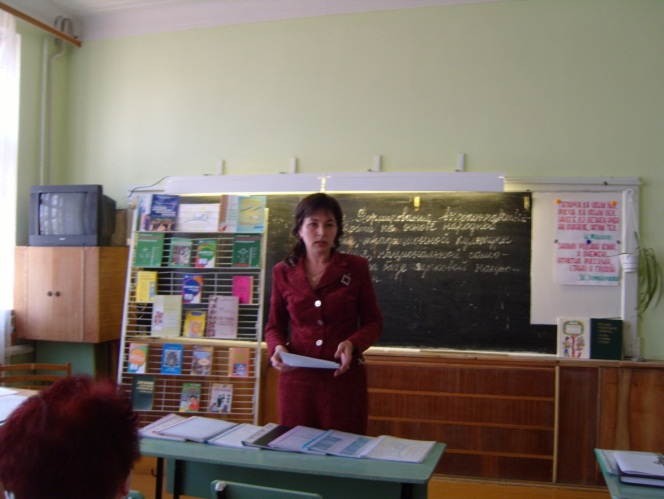 Педагогические советы
«Национально-патриотическое воспитание учащихся МБОУ 
«Гимназия №14»», 2013 год 

 «Внеурочная воспитательная деятельность сквозь призму ФГОС», 2014 год
Направления деятельностиПРОГРАММЫ«Патриотическое воспитание учащихся»
Духовно-нравственное 
Культурно- историческое 
Гражданско-правовое 
Военно-патриотическое
Экологическое
Успешно реализуется внеурочная деятельность в 1-3 классах
положительная динамика использования учителями начальных классов учебно-методических разработок и материалов, разработанных в соответствии с ФГОС (тесты, дидактические материалы, контрольно-измерительный инструментарий);
использование учителями в работе современных образовательных технологий;
ориентация учителей начальных классах на организацию здоровьесберегающей среды;
осознание педагогами необходимости развивающих систем обучения;
возможность профессионального общения педагогов и обмена опытом с коллегами;
положительное отношение родителей обучающихся к организации внеурочной деятельности .
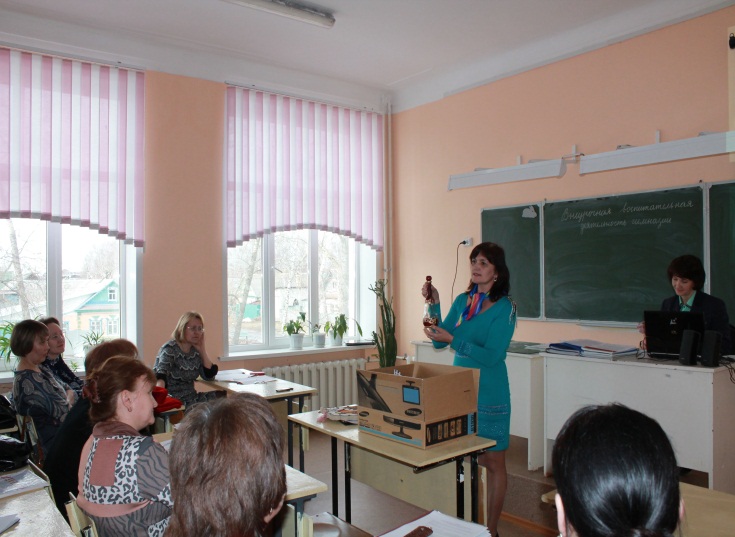 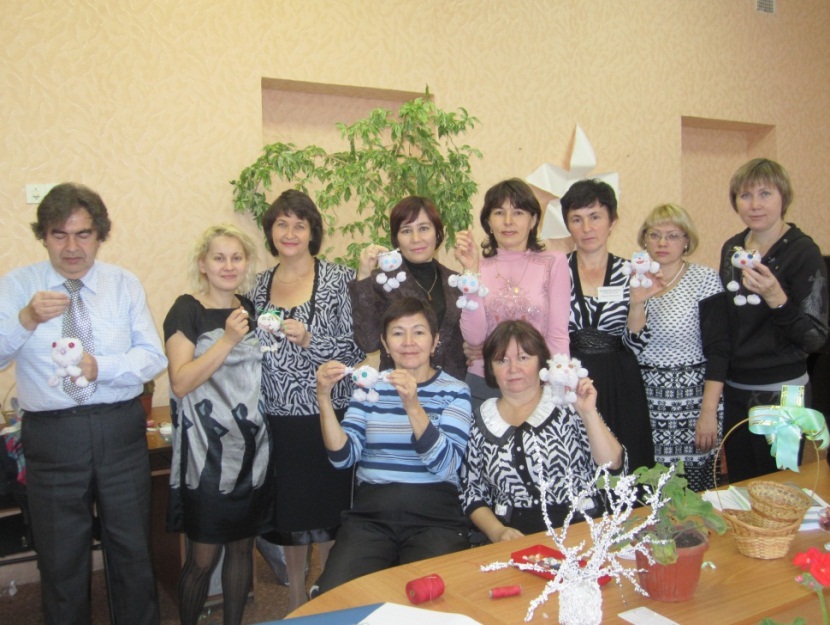 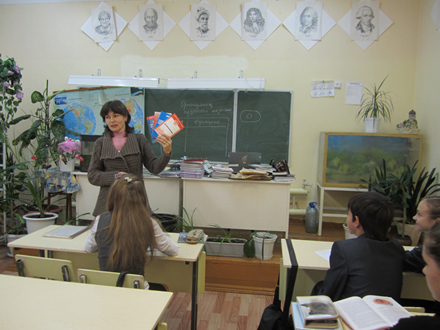 Семинары"Новые подходы  в организации воспитательного процесса в классном коллективе""Роль классного руководителя в системе воспитания школьников в условиях реализации ФГОС второго поколения" "Воспитательные технологии  (педагогическая мастерская)" "Профилактика дивиантного поведения".
Районный конкурс «Классный руководитель года-2012»
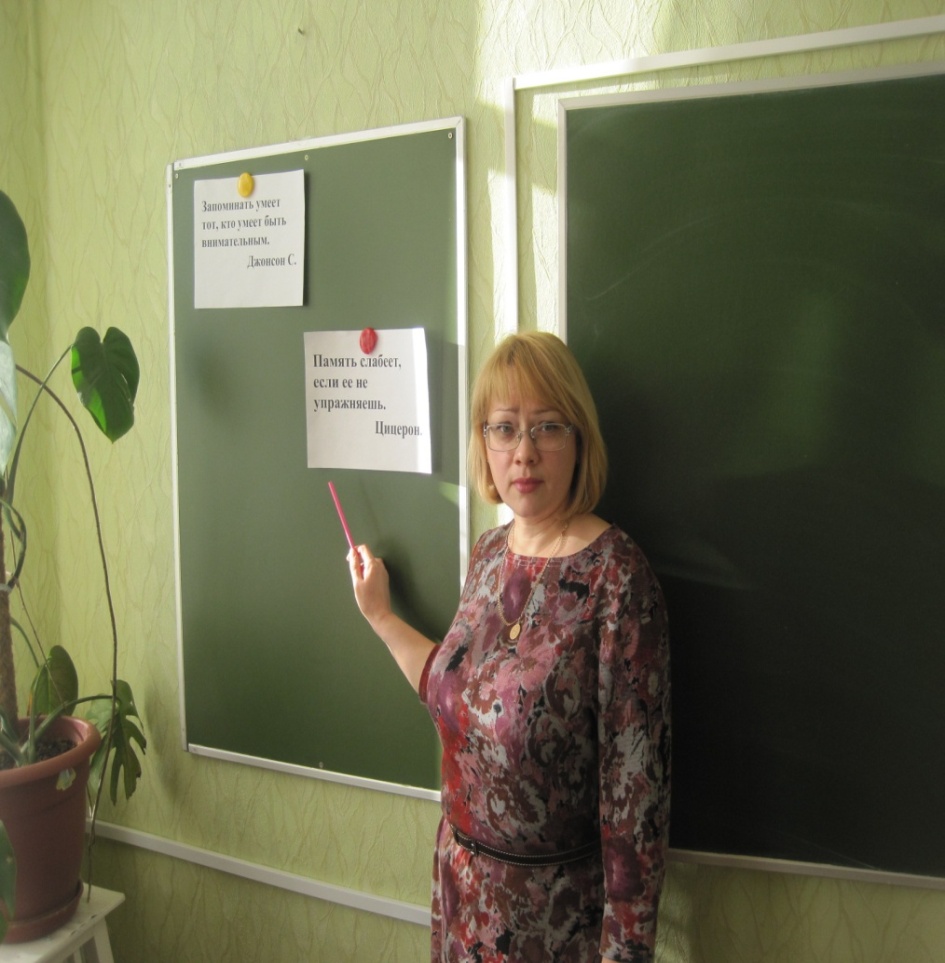 Учитель русского языка и литературы Гарипова Л.Д. – 1 место
«Классный руководитель– 2014»
Учитель биологии
Сибгатуллина Р.Р.
Наставничество
умения применять теоретические знания в конкретной практической работе;
изучение передового педагогического опыта, приобретение и совершенствование педагогических навыков воспитательной работы;
выявление профессионально значимых личностных качеств молодого специалиста.
Группа «По ступенькам к успеху» 1. Блок «Познаю и творю» 2. Блок  «Умею сам, научу других»
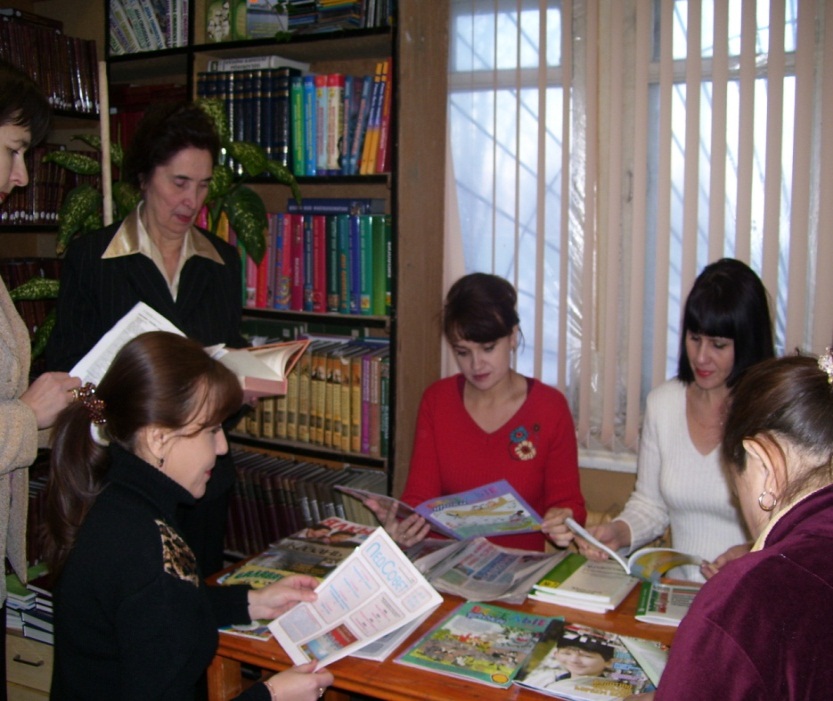 Классный руководитель – -субъект воспитания, как и его воспитанники-соучастник деятельности детей -формирует пространство самоопределения учащихся в отношении базовых ценностей общества -способствует  развитию детско-взрослого сообщества -стараются  найти правильные подходы к каждому воспитаннику -слышать каждого ребенка.